Reliable Broadcast + Benchmark
Yingjian Wu 
April 30th
Advisor: Prof. Lewis Tseng
Accomplishment of My Honor Thesis
General Background 
Algorithms
Benchmark tool
Benchmark Data
Table of Contents
Core tasks I have completed
Design and implement new reliable broadcast algorithms that are more efficient in practical network systems, e.g., bandwidth efficiency.

Design an automatic and easy-to-use general benchmark system for distributed fault tolerant algorithms
BackGround Knowledge of Broadcast Systems
Network Model:
Asynchronous network
Reliable and Authenticated channels
Faulty Model:
Tolerates up to f number of faulty servers in the networks
Source can also be faulty
Property 1 (Non-faulty Broadcast Termination).
Non Faulty Source
m: message
r: rounds of the broadcast
reliable Broadcast(m,r)
(m,r)
(m,r)
(m,r)
(m,r)
Non-Faulty Server
Non-Faulty Server
Faulty Server
Non-Faulty Server
reliable accept(m,r)
reliable accept(m,r)
reliable accept(m,r)
[Speaker Notes: Property 1 (Non-faulty Broadcast Termination). If a non-faulty source 𝑠 with a message 𝑚 of index h performs Reliable-Broadcast(𝑚, h), then all non-faulty nodes will eventually Reliable-Accept(𝑠, 𝑚, h).]
Property 2 (Validity)
m: message
r: rounds of the broadcast
Non Faulty Source
does not broadcast(m,r)
Faulty Server
Non Faulty Server
Non Faulty Server
Non Faulty Server
does not reliable accept(m,r)
does not reliable accept(m,r)
does not reliable accept(m,r)
[Speaker Notes: Property 2 (Validity). If a non-faulty source 𝑠 does not perform Reliable-Broadcast(𝑚, h) then no non-faulty node will ever perform Reliable-Accept(𝑠, 𝑚, h).]
Property 3: Agreement
Non-Faulty
Server 1
Non-Faulty
Server 2
reliable Accept(m, r)
reliable Accept(m’, r)
m = m’
[Speaker Notes: Property 3 (Agreement). If a non-faulty node performs Reliable- Accept(𝑠, 𝑚, h) and another non-faulty node will eventually perform Reliable-Accept(𝑠,𝑚′,h) then 𝑚 =𝑚′.]
Property 4: Integrity
m: message
r: rounds of the broadcast
Physical time
1s
2s
3s
4s
…..
Non-Faulty Server 1
reliable Accept(m,r’’), where r’’ ≠ r, r’’≠ r’
reliable Accept(m,r’), where r’ ≠ r
reliable Accept(m,r)
[Speaker Notes: Property 4:A non-faulty node reliably accepts at most one message of index h from a source 𝑠.]
Property 5: Eventual Termination
m: message
r: rounds of the broadcast
Physical time
1s
2s
...
Non-Faulty
Server1
Non-Faulty
Server2
Non-Faulty
Server3
reliable Accept(m,r)
reliable Accept(m,r)
reliable Accept(m,r)
[Speaker Notes: Property 5 (Eventual Termination). If a non-faulty node performs Reliable-Accept(𝑠, 𝑚, h), then all non-faulty nodes eventually perform Reliable-Accept(𝑠, 𝑚, h).]
Hash and Erasure Code
Erasure Code [5,3]:
Hash:
Assume probability of Hash Collision is small.
Hash Collision: H(m) = H(m’), where m ≠ m’
widely used technique in Blockchain systems
Erasure Code:
linear [n,k] MDS (Maximum Distance Separable) erasure code over a finite field F𝑞 to encode the message. 
n = the total number of codes we need
k represents the total number of elements needed to decode back a message
size of individual codeWord = L / k, where L is the size of the original data
“123456789”
encode
“abc”
“def”
“cfg”
“kdl”
“ssd’
decode
“123456789”
Motivation
Previous Algorithms
proposed to reduce computation, rounds and bits complexity
performance are proved theoretically
assume unlimited bandwidth (not practical in real world network systems)
Our Algorithms:
Use Hash and Erasure Code to achieve bandwidth efficiency.
Crash Tolerant erasure based reliable Broadcast
Byzantine Reliable Broadcast
Byzantine Reliable Broadcast using Hash
Byzantine Reliable Broadcast using Erasure Codes
Practical for the real world network systems
Theoretical Comparison of different algorithms
n = number of nodes in the system, L =  size of the message
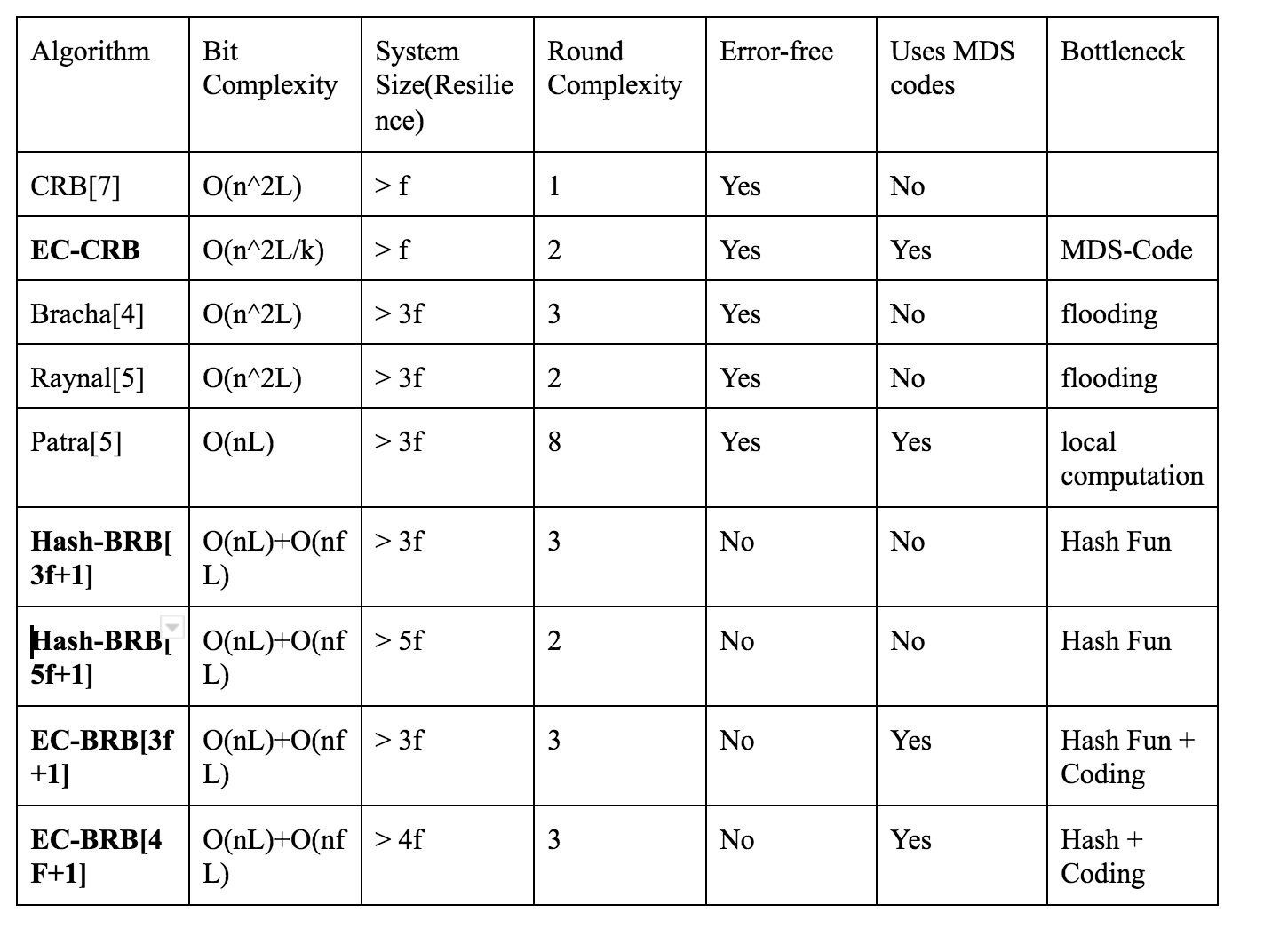 EC-CRB
Crash Failures Algorithm:
	Servers can only stop but no byzantine behaviors (more common in practical network systems)
Heuristic idea:
Source sends unique codes to individual servers
Once the individual servers receive the codes, they broadcast the unique code they receive from the source node
EC-BRB: Source Broadcast (Round 1)
code1
Server 1
ecnode(4,3)
code2
code3
code4
Server 2
Server 4
Server 3
EC-BRB: Server Echo (Round 2)
Server 1
code2
code1
code1
code1
code3
Server 2
Server 4
(Crash)
code2
code2
code3
code3
Server 3
Hash-BRB[3f+1]
Byzantine failures algorithm:
	Faulty Servers can have arbitrary faulty behavior
	much more complicated than crash failure reliable broadcast
Hash-BRB[3f+1] Server Broadcast
In most of the asynchronous algorithm, a server just need to receive n - f of the same messages to make sure that all the non-faulty nodes will eventually agree on the same value.
Byzantine Server
m1
m1
m2
Server2
Server3
Server4
Hash-BRB[3f+1] Server Echo
Byzantine Server
send H(m1) to sever 2 and server 3
send H(m2) to server4
send H(m1)
receive H(m1) from byz server, serve2, and server 3
receive H(m2) from server 4
send H(m2)
receive H(m1) serve2, and server 3
receive H(m2) from byz server and server 4
send H(m1)
receive H(m1) from byz server, serve2, and server 3
receive H(m2) from server 4
Server3
Server2
Server4
Hash-BRB[3f+1] Server Request
Another threshold (f + 1), which is when one of the server see a message that it has not seen before for f + 1 times, then it will make a request of the data from those f + 1 senders
Byzantine Server
send data m1
send data m1
send request H(m1)
Server2
Server3
Server4
Why we build our benchmark tool
To our group knowledge, none of the prior algorithms have been benchmarked under practical settings 
To our group knowledge, no open source benchmark tool for evaluating distributed reliable broadcast algorithms
Need automatic tool to start up arbitrary number of nodes.
Can tune network parameters to test the bottleneck of the algorithms:
Bandwidth constraint
CPU computational power
Network topology
Benchmark tool (RMB)
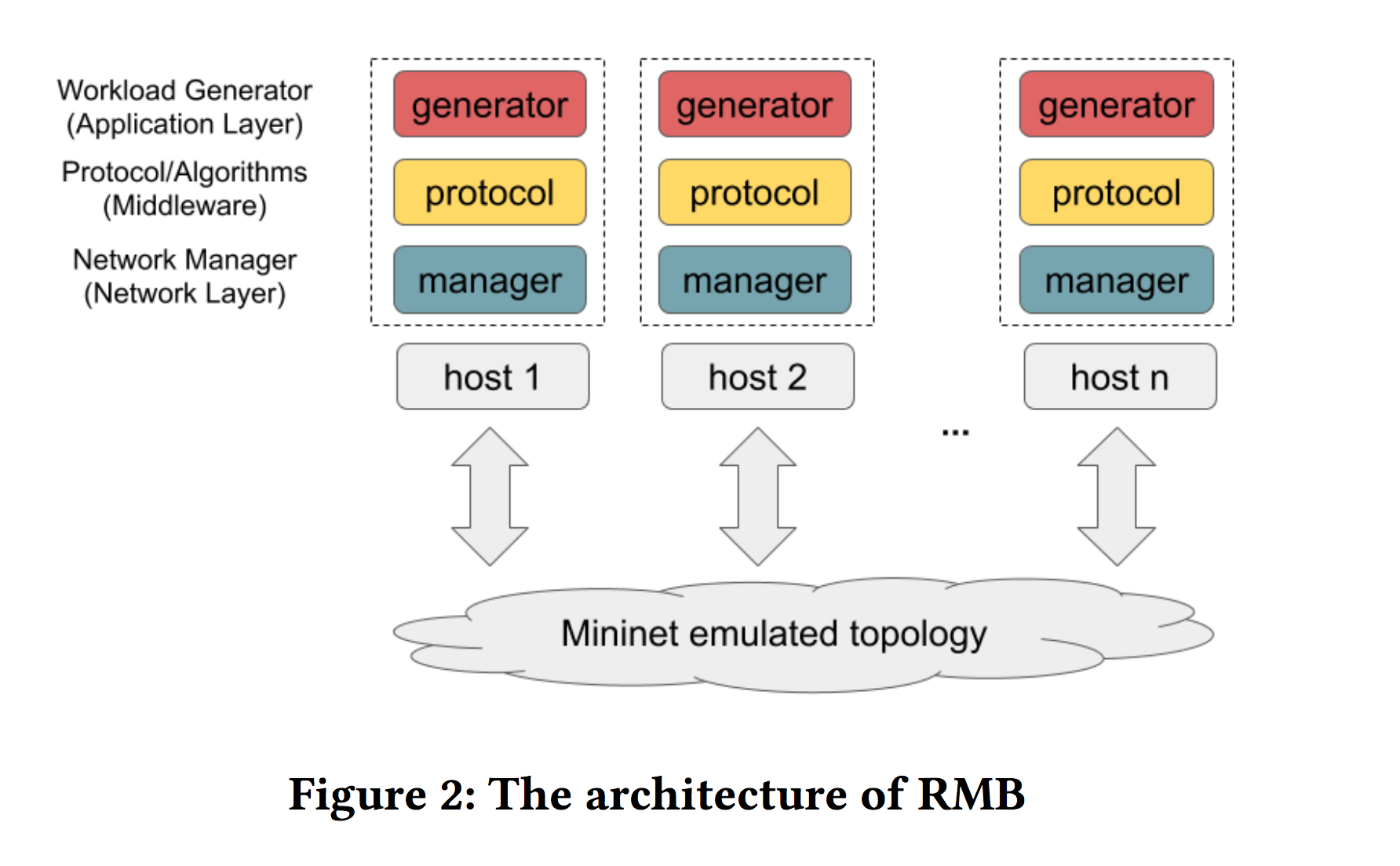 Benefits using RMB:
User-Friendly:
Users only need to implementing their protocols without worrying about network communications and benchmarking.
User can easily define node byzantine behavior themselves if necessary.
Configurable network settings using Mininet:
Network Topology
Server CPU power
Network bandwidth and latency
link failure
...
Benchmark
Server used for benchmark:
RMB on a single virtual machine (google cloud platform instance) with 
24vCPU 
48 GB memory
By default, the RTT between individual nodes is between 0.06 ms and 0.08 ms.
Benchmark Result 1: Different Network Topologies
Setup:
5 servers and 0 faulty servers under two different network topologies
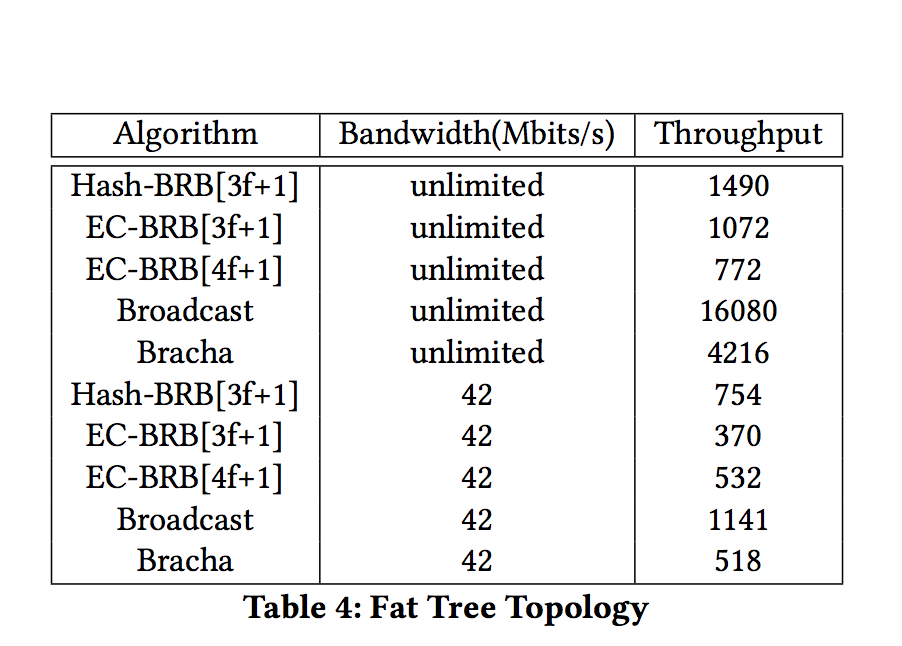 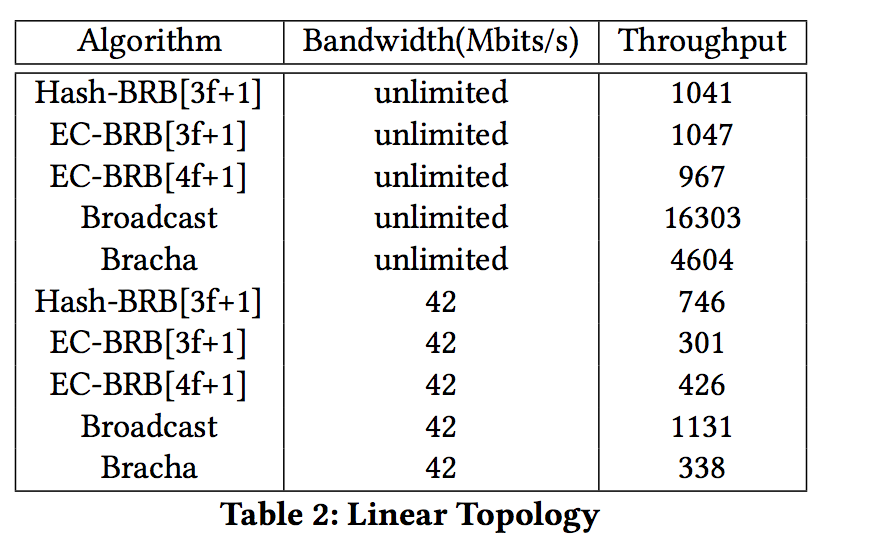 Benchmark Result 2: Sync vs Async
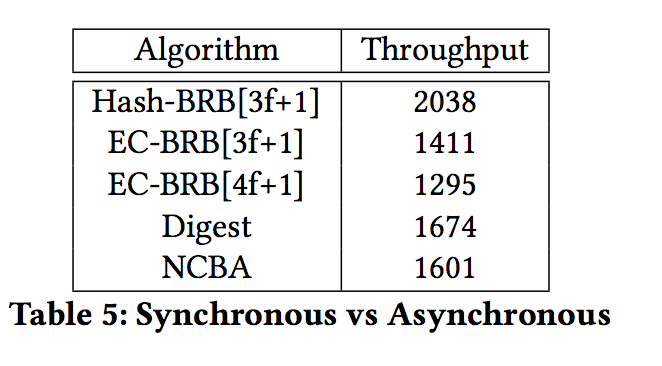 In general, Synchronous system serves a good base line.
	Digest and NCBA

Benchmark Setup:

number of servers = 4, 
message size 1024 bytes, 
2000 messages broadcast.
Benchmark Result 3: Hash vs Erasure Code
Setup:
number of servers = 20, and 100 rounds of reliable broadcast

exp1: f = 4, source’s bandwidth limitation = 0.4 Mbits/s, message size = 1096 bytes.
exp2: f = 4, source’s bandwidth limitation = 4 Mbits/s, message size = 1096 bytes.
exp3: f = 1, source’s bandwidth limitation = 0.4 Mbits/s, message size = 1020 bytes
exp4: exp3: f = 1, source’s bandwidth limitation = 4 Mbits/s, message size = 1020 bytes.
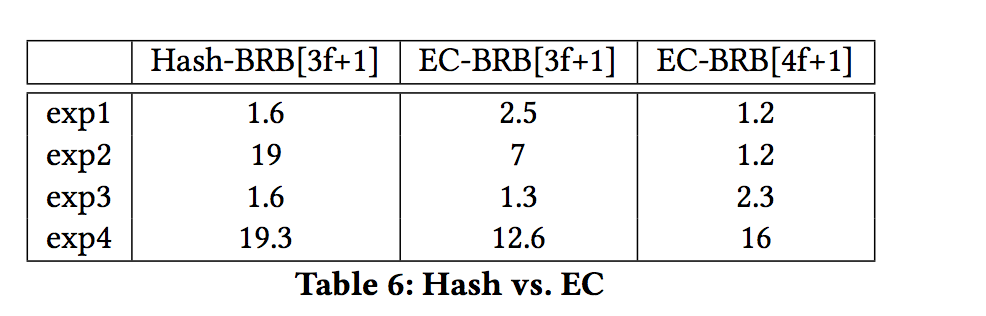 Future Work
This work has been compiled into a paper and is currently under submission for conference.

Further refactor the codes, so users can understand the code much easily.

Design and implement more byzantine broadcast algorithms that considers other efficiency.
Special Recognition
Haochen (Roger) Pan: junior at Boston College
Helped setup Mininet
Design and writing proof for new reliable broadcast algorithms

Sapta Kumar: post-doc under Prof. Tseng:
Proofread the proof of the algorithms
Theoretical Analysis on individual algorithms

Prof. Lewis Tseng: supervisor of my Honor Thesis
Thanks
Reference
[1] Ittai Abraham, Yonatan Amit, and Danny Dolev. 2005. Optimal Resilience Asyn- chronous Approximate Agreement. In Principles of Distributed Systems, Teruo Higashino (Ed.). Springer Berlin Heidelberg, Berlin, Heidelberg, 229–239. [2] Hagit Attiya and Jennifer L. Welch. 2004. Distributed computing - fundamentals, simulations, and advanced topics (2. ed.). Wiley.	[3] GabrielBracha.1987.AsynchronousByzantineAgreementProtocols.Inf.Comput. 75, 2 (Nov. 1987), 130–143. https://doi.org/10.1016/0890-5401(87)90054-X 
[4] Damien Imbs and Michel Raynal. 2015. Simple and E cient Reliable Broad- cast in the Presence of Byzantine Processes. CoRR abs/1510.06882 (2015). arXiv:1510.06882 http://arxiv.org/abs/1510.06882 
[5]Damien Imbs and Michel Raynal. 2016. Trading o t-resilience for e ciency in asynchronous Byzantine reliable broadcast. Parallel Processing Letters 26, 04 (2016), 1650017. 			[6] Arpita Patra and C. Pandu Rangan. 2011. Communication Optimal Multi-valued Asynchronous Byzantine Agreement with Optimal Resilience. In Information Theoretic Security - 5th International Conference, ICITS 2011, Amsterdam, The Netherlands,May21-24,2011.Proceedings.206–226. https://doi.org/10.1007/978-3- 642- 20728- 0_19 
[7] Michel Raynal. 2018. Fault-Tolerant Message-Passing Distributed Systems - An Algorithmic Approach. Springer. mhttps://doi.org/10.1007/978-3-319-94141-7 
[8] Mininet. http://mininet.org/